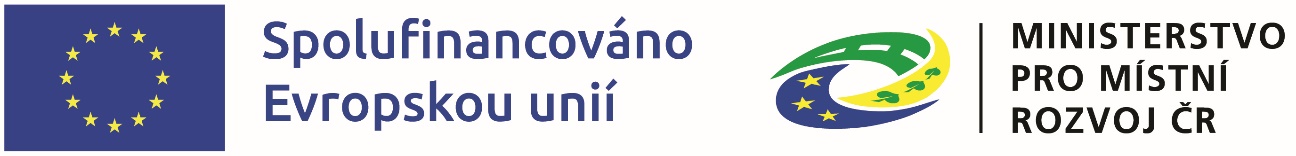 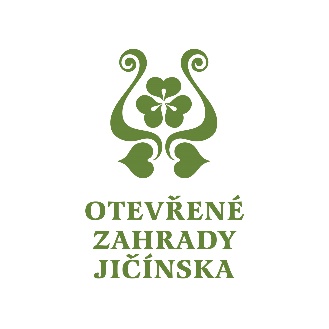 IROP – Cestovní ruch
7. výzva: MAS Otevřené zahrady Jičínska z. s. 
– IROP – Budování a rekonstrukce doprovodné infrastruktury a služeb
k předkládání projektových záměrů 
pro období 2021 – 2027

Seminář pro žadatele

6. 2. 2024 od 10:00
1
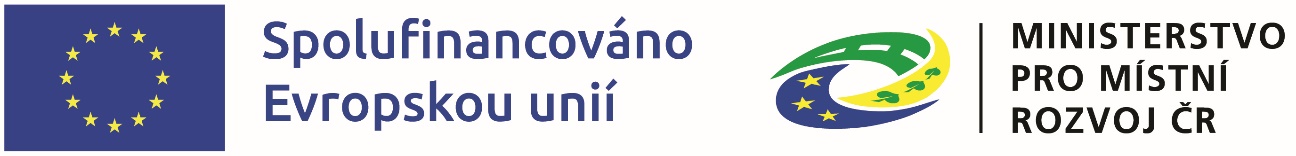 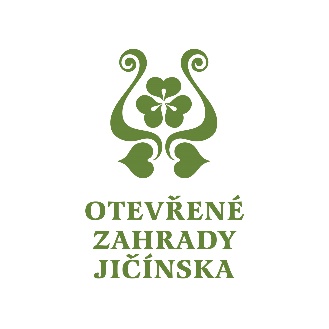 Program Semináře
Rozdíly mezi obdobími 2014 – 2020 a 2021 – 2027
Základní informace k výzvě MAS – sběr projektových záměrů
Základní informace k výzvě IROP
Webová aplikace IS KP21+
Různé, diskuse
2
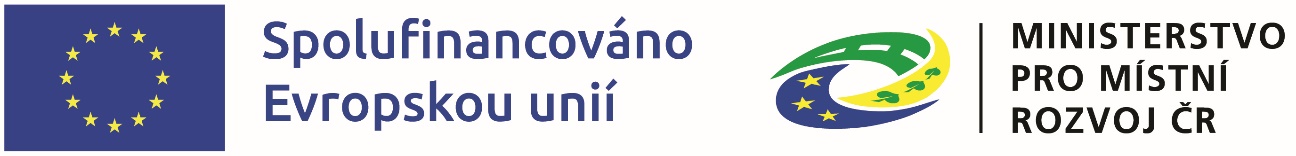 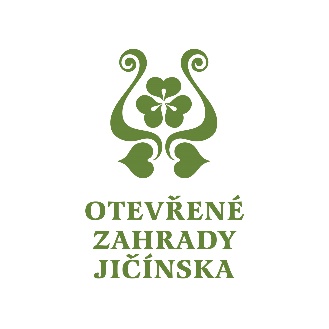 1. Změny oproti minulému období
MAS vyhlašuje výzvu pouze na svých webových stránkách, nikoliv v systému MS2021+
Projekt se na MAS podává pouze ve formě vyplněného projektového záměru s doložení několika málo příloh k posouzení věcného hodnocení, nikoliv jako plnohodnotná Žádost o podporu
Kompletní žádost o podporu se podává do MS2021+ až po schválení projektového záměru na MAS 
posouzení způsobilosti projektu je vždy na Centru pro regionální rozvoj (dále jako CRR) –tj. mělo by se tím předejít duplikovanému hodnocení a několikanásobnému vracení Žádosti o podporu
Teoreticky by mohl být proces na MAS o něco rychlejší, protože MAS bude kontrolovat menší množství dokumentů (očekáváme cca 1 měsíc)
Komunikace s MAS probíhá přes email, popř. datovou schránku, nikoliv v systému MS2021+
Konzultace ke způsobilosti nákladů probíhají přímo s Konzultačním servisem CRR – který slouží ke komunikaci mezi žadateli a CRR k projektům před předložením Žádosti o podporu
3
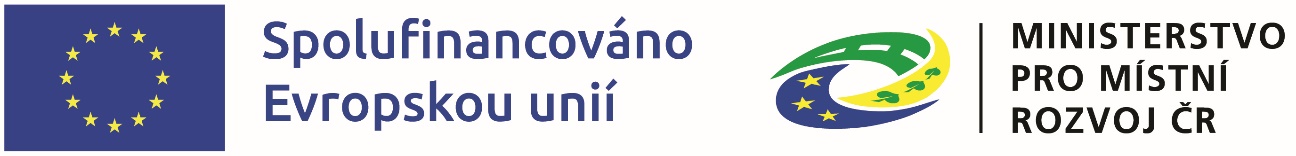 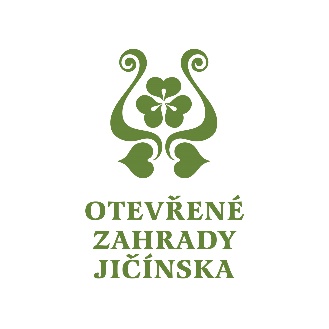 Zjednodušená metoda vykazování – automaticky dopočtena paušální sazba ve výši 7 % z přímých výdajů na nepřímé výdaje. Proplácení bez kontroly účetních dokladů. 
Poskytnuté údaje veřejné správě – nepožaduje se předložení již jednou veřejné správě poskytnutých údajů, např. výpis z Obchodního rejstříku / výpis z katastru nemovitostí 
Zrušena povinnost předkládat analýzu eCBA přínosů a nákladů a sledovat příjmy 
Nevyčerpané prostředky - mezi sledovanými obdobími se přesouvají automaticky, příjemce nemusí o převod žádat prostřednictvím žádosti o změnu 
Fikce doručení – lhůty pro splnění jsou navázány na datum doručení dokumentu či depeše (tj. když se do MS2021+ přihlásí jakákoliv osoba s vazbou na projekt – tedy  i MAS). 
Kontrola formálních náležitostí a přijatelnosti - v případě potřeby po dvou výzvách k doplnění žádosti vyzýváno ještě k opravě zjevných formálních chyb 
Více na https://irop.mmr.cz/cs/irop-2021-2027/zmeny-v-irop-2021-2027
4
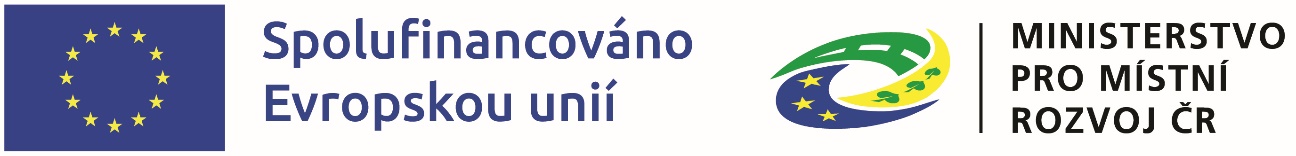 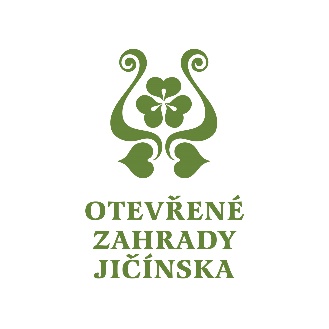 Proces administrace integrovaného projektu CLLD do podání žádosti o podporu do MS2021+
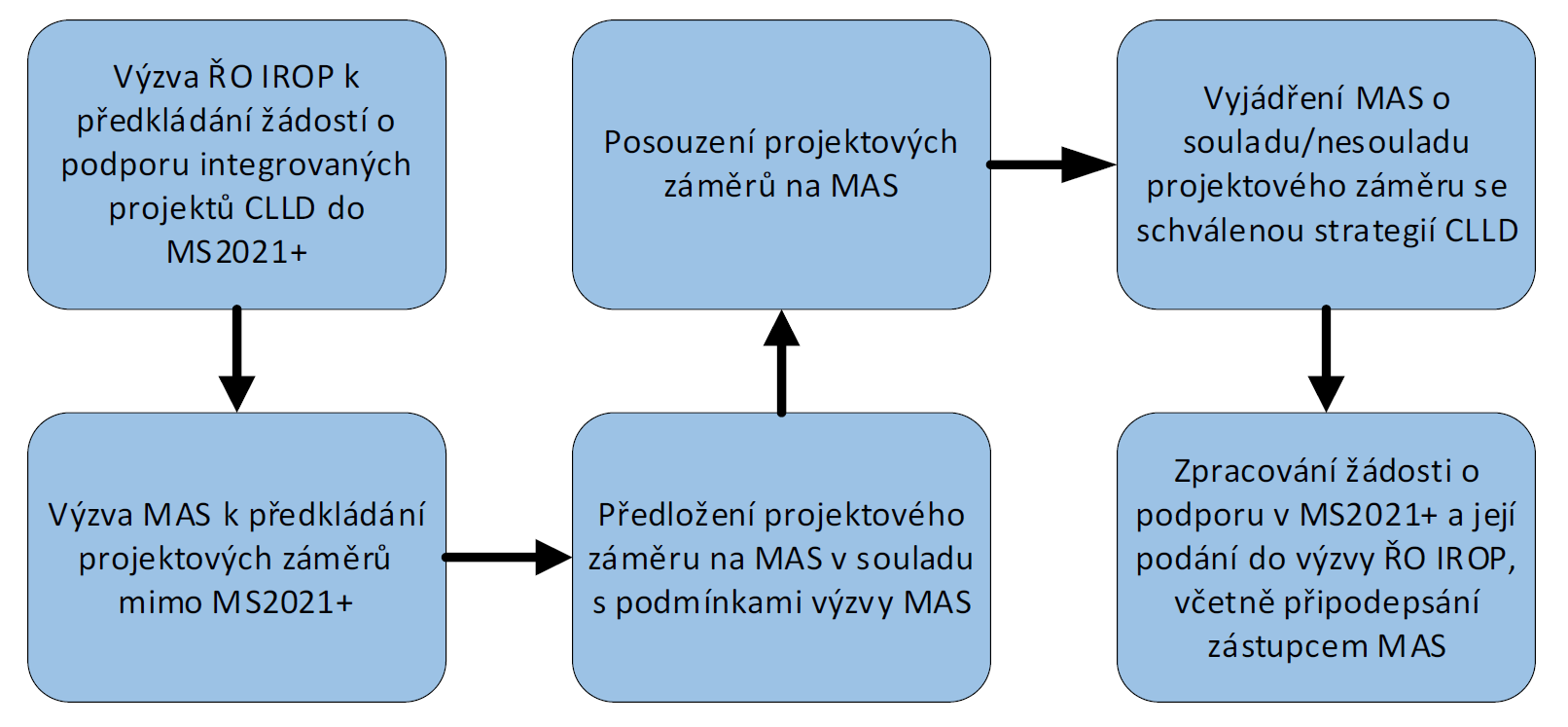 5
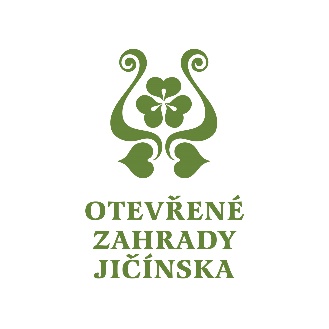 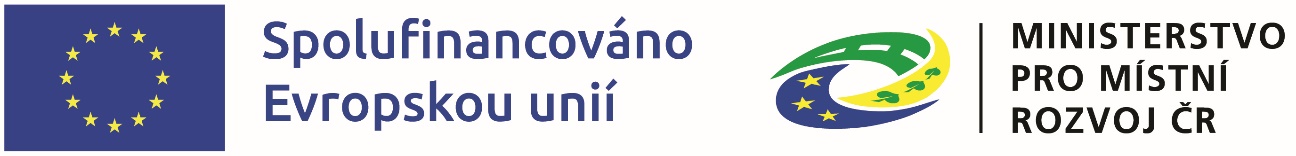 2. Základní informace k výzvě MAS – sběr projektových záměrů
6
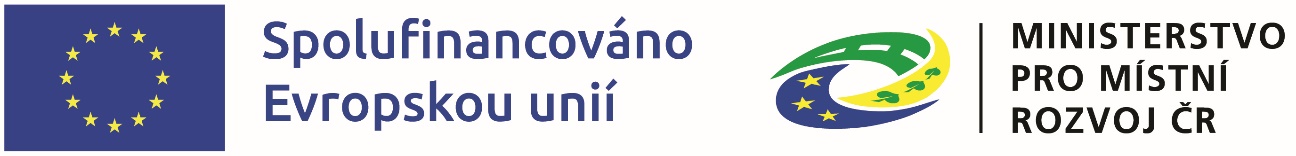 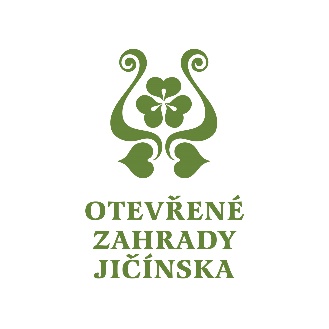 7
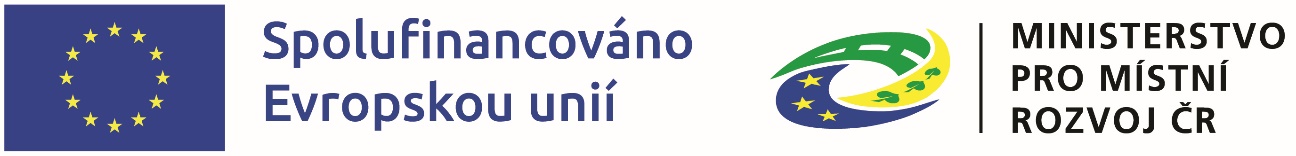 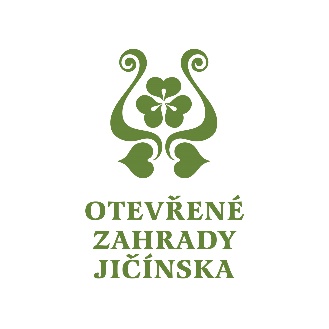 Oprávnění žadatelé:
obce
dobrovolné svazky obcí
kraje
organizace zřizované nebo zakládané obcemi/kraji
organizační složky státu, příspěvková organizace organizační složky státu
NNO činné v oblasti cestovního ruchu minimálně 2 roky
církve
církevní organizace
státní podnik

Cílová skupina:
Obyvatelé a subjekty působící na území působnosti MAS se schválenou strategií CLLD
a návštěvníci území působnosti MAS se schválenou strategií CLLD:

(účastníci cestovního ruchu, obyvatelé, odborná veřejnost, podnikatelské subjekty, uprchlíci, migranti, národnostní skupiny (zejména Romové), osoby se zdravotním postižením)
8
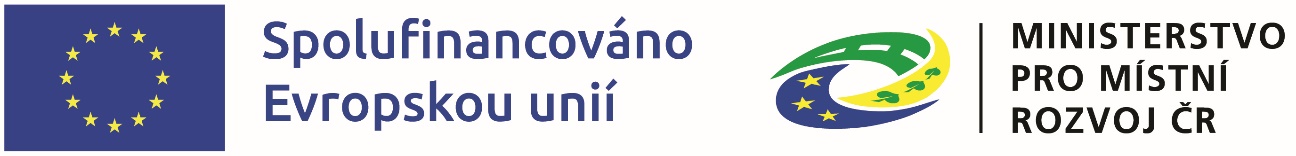 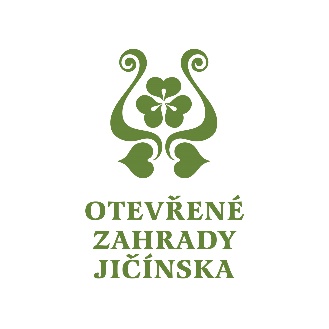 Podporované aktivity výzvy MAS
Veřejná infrastruktura udržitelného cestovního ruchu (dále také „CR“):
budování a revitalizace doprovodné infrastruktury CR (např. odpočívadla, sociální zařízení, fyzické prvky navigačních systémů);
budování páteřních, regionálních a lokálních turistických tras a revitalizace sítě značení;
propojená a otevřená IT řešení návštěvnického provozu a navigačních systémů měst a obcí;
rekonstrukce stávajících a budování nových turistických informačních center;
veřejná infrastruktura pro vodáckou a vodní turistiku / rekreační plavbu;
parkoviště u atraktivit CR.
Dílčí podaktivity mohou být v projektu libovolně kombinovány.
9
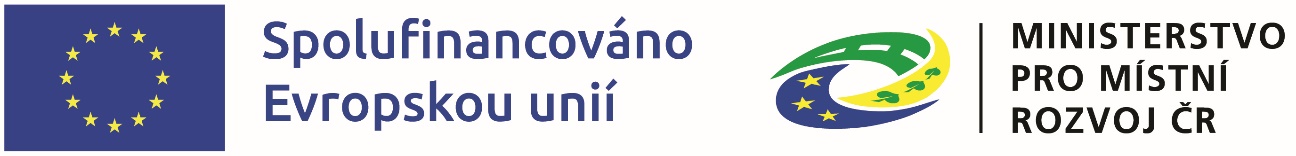 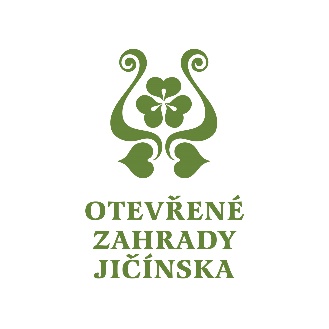 Podání projektového záměru na MAS
Náležitosti projektového záměru:
Vyplněná a elektronicky podepsaná Šablona projektového záměru (vzor je součástí výzvy).
Plná moc (je-li relevantní) – plná moc nemusí být ověřená a může být podepsána elektronicky i ručně.
Další přílohy relevantní pro věcné hodnocení – Technická připravenost projektu; Pokud chce žadatel sdělit další informace nad rámec povinných informací ve formuláři záměru, odevzdá tyto spolu s formulářem projektového záměru.

Kompletně vyplněnou Šablonu projektového záměru společně s přílohami je nutné v řádném termínu a čase odeslat na email irop@otevrenezahrady.cz.
10
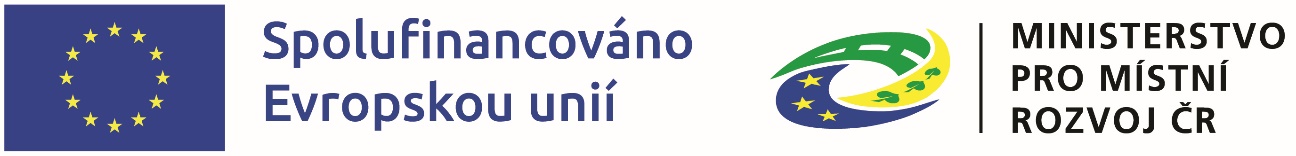 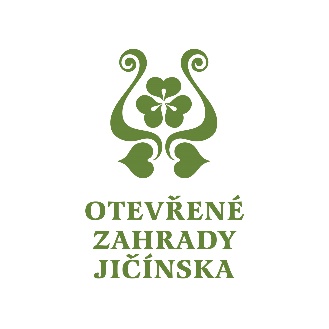 Hodnocení a výběr projektových záměrů MAS
Nejpozději do 5 pracovních dnů od ukončení příjmu projektových záměrů zveřejní MAS přijaté projektové záměry na svém webu.
Administrativní kontrola – provádí zaměstnanci kanceláře MAS 
probíhá v rozsahu předem vypracovaného kontrolního listu (soulad s výzvou MAS a strategií CLLD)
lhůta pro doplnění žádosti žadatelem – do 5 (+ max 5) pracovních dnů, maximálně 2krát
ukončení kontroly nejpozději do 30 pracovních dnů od ukončení příjmu projektových záměrů
Věcné hodnocení – provádí výběrová komise 
probíhá v rozsahu předem vypracovaného kontrolního listu
nejpozději do 40 pracovních dnů od ukončení administrativní kontroly všech projektových záměrů
Výběr projektového záměru –  provádí rada spolku
nejpozději do 20 pracovních dnů od ukončení fáze věcného hodnocení
rada spolku vybírá projektové záměry na základě návrhu výběrové komise
platí pořadí projektů a jejich bodové ohodnocení z věcného hodnocení
max. 2 náhradní projektové záměry
11
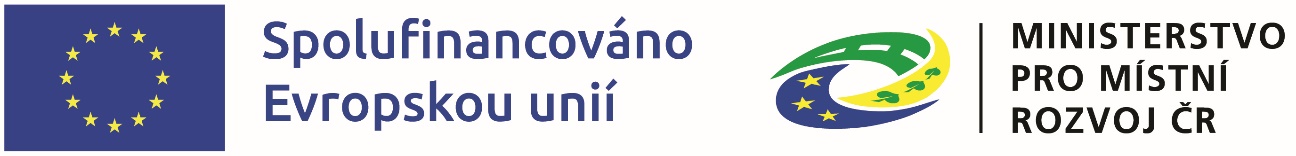 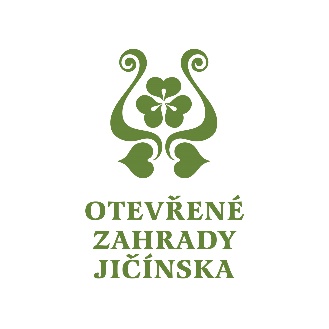 Kritéria věcného hodnocení
Počet obyvatel obce/města, ve které se daný projekt realizuje ke dni 1. 1. 2022 dle údajů ČSÚ - až 15 bodů
Podporované dílčí aktivity - až 20 bodů
Technická připravenost projektu - až 15 bodů
Účast na semináři k výzvě - až 10 bodů

Maximální počet bodů: 60, minimální počet bodů pro získání podpory: 30
12
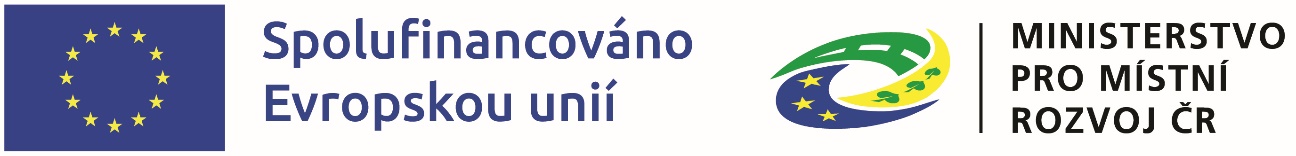 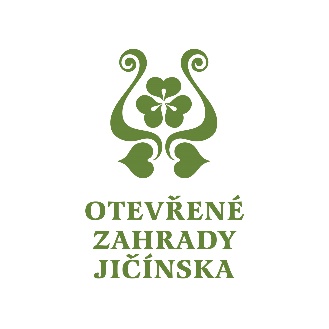 Výsledkem jednání rady spolku je seznam projektových záměrů, které byly vybrány a které nebyly vybrány. Vybraným projektovým záměrům vydá rada spolku Vyjádření o souladu se SCLLD MAS Otevřené zahrady Jičínska z. s. 
Toto rozhodnutí je povinnou přílohou plné žádosti o podporu, kterou žadatel následně zpracuje v MS2021+. 
Vyjádření o souladu se SCLLD je vydáváno na dobu určitou, a to 60 kalendářních dnů ode dne vystavení.
13
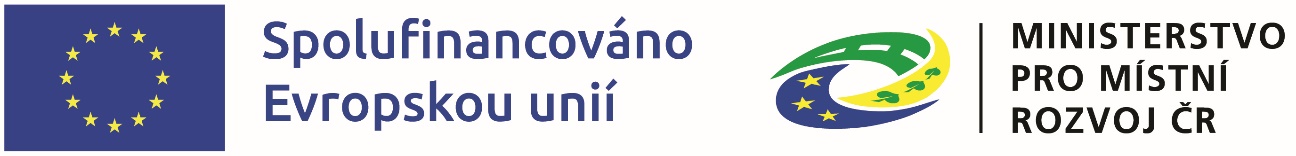 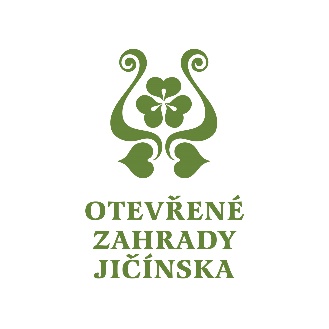 Přezkum hodnocení projektových záměrů
Každý žadatel může podat žádost o přezkum nejpozději do 15 kalendářních dnů ode dne doručení informace s výsledkem hodnocení. Informace se považuje za doručenou automaticky, pokud od data odeslání uplyne 10 kalendářních dnů. Od tohoto data doručení se pro žadatele odvíjí 15 kalendářních dnů pro podání žádosti o přezkum. 
Žádost o přezkum lze podat po každé části hodnocení MAS (administrativní kontrola, věcné hodnocení). Žádost o přezkum žadatel může podat proti pozitivnímu i negativnímu výsledku věcného hodnocení.
Žadatelé se mohou práva na podání žádosti o přezkum vzdát písemně prostřednictvím e-mailu z důvodu urychlení hodnoticího procesu MAS. MAS tuto možnost žadateli nabídne při zaslání výsledku hodnocení.
14
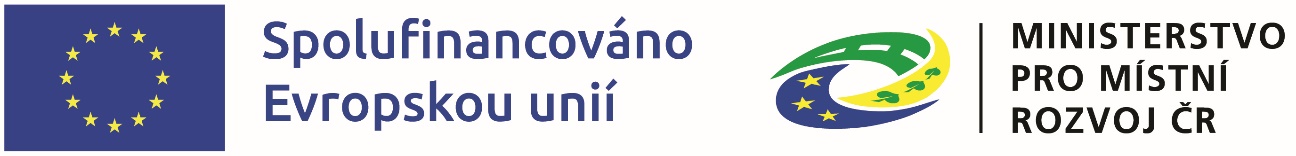 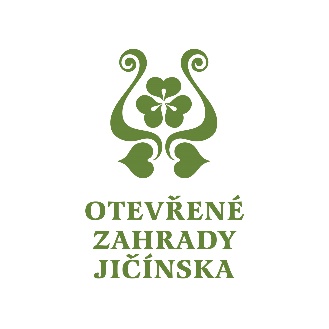 3. Základní informace k výzvě IROP
15
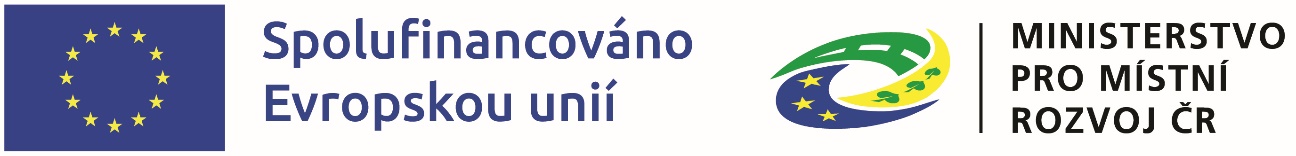 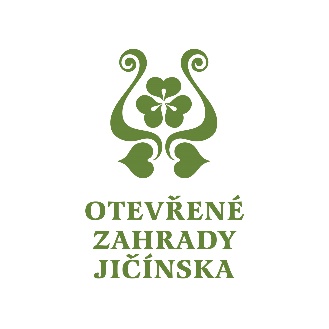 Oprávnění žadatelé:
obce
dobrovolné svazky obcí
kraje
organizace zřizované nebo zakládané obcemi/kraji
organizační složky státu, příspěvková organizace organizační složky státu
NNO činné v oblasti cestovního ruchu minimálně 2 roky
církve
církevní organizace
státní podnik

Oprávněným žadatelem je výše uvedený žadatel pouze v případě, že obdržel kladné vyjádření MAS o souladu projektového záměru se schválenou strategií CLLD, které je povinnou přílohou žádosti o podporu. Vyjádření MAS musí být platné ke dni podání žádosti o podporu.

Cílová skupina:
Obyvatelé a subjekty působící na území působnosti MAS se schválenou strategií CLLD a návštěvníci území působnosti MAS se schválenou strategií CLLD:

(účastníci cestovního ruchu, obyvatelé, odborná veřejnost, podnikatelské subjekty, uprchlíci, migranti, národnostní skupiny (zejména Romové), osoby se zdravotním postižením)
16
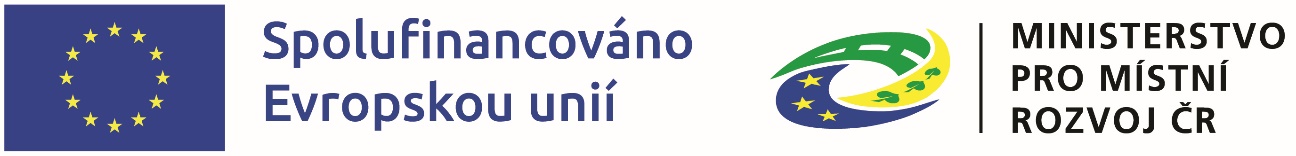 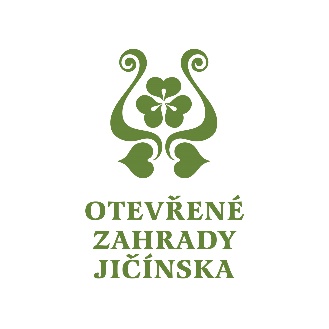 Podporované aktivity výzvy
Veřejná infrastruktura udržitelného cestovního ruchu (dále také „CR“):
budování a revitalizace doprovodné infrastruktury CR (např. odpočívadla, sociální zařízení, fyzické prvky navigačních systémů);
budování páteřních, regionálních a lokálních turistických tras a revitalizace sítě značení;
propojená a otevřená IT řešení návštěvnického provozu a navigačních systémů měst a obcí;
rekonstrukce stávajících a budování nových turistických informačních center (minimálně třídy C);
veřejná infrastruktura pro vodáckou a vodní turistiku / rekreační plavbu;
parkoviště u atraktivit CR.
Dílčí podaktivity mohou být v projektu libovolně kombinovány
Doprovodná infrastruktura cestovního ruchu (odpočívadla, sociální zařízení a parkoviště) je v bezprostřední blízkosti tras a atraktivit cestovního ruchu, tj. do 1 000 m po přístupové komunikaci.
Udržitelnost projektu  - 5 let 
nutné podávání Zprávy o udržitelnosti v MS2021+ (příjemce dotace bude vyzván zprávou v systému)
17
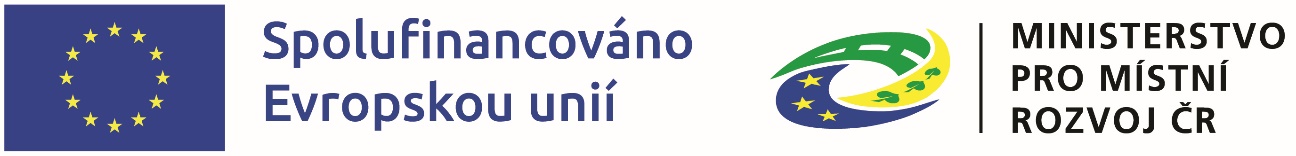 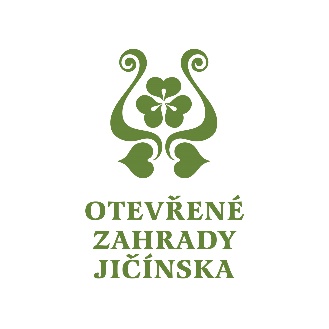 Způsobilé výdaje
Přímé výdaje
musí být doloženy daňovými, účetními či dalšími doklady dle kapitoly 4.2.1  Specifických pravidel a na jejichž základě dojde k výpočtu paušálních nákladů
Navigační systémy měst a obcí, odpočívadla, parkoviště, sociální zařízení, turistická informační centra (TIC), turistické trasy, veřejná infrastruktura pro vodáckou a vodní turistiku / rekreační plavbu, zvýšení energetické účinnosti při renovaci/výstavbě budov, nákup stavby, nákup pozemku ( limit 10-15% CZV).

Nepřímé, paušální náklady
výše je stanovena automaticky za pomoci paušální 7 % sazby 
není potřeba je prokazovat daňovými, účetními či dalšími doklady 
náklady, na jejichž financování je použita paušální sazba, nelze zahrnout mezi přímé výdaje projektu.
18
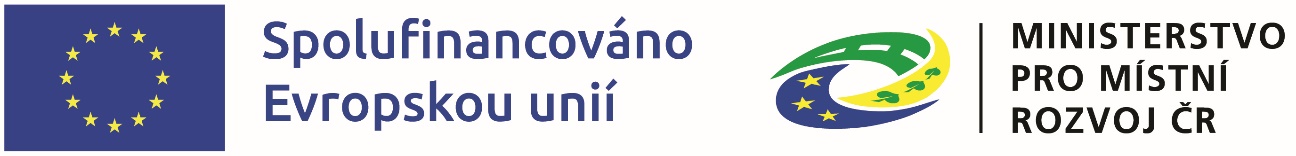 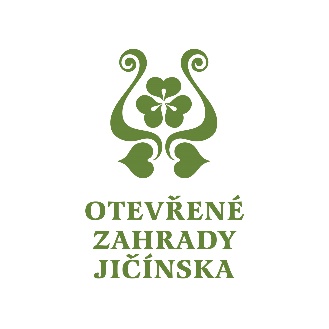 Přímé výdaje
Hlavní část projektu 
Navigační systémy měst a obcí
- modernizace a výstavba/instalace SMART navigačních systémů měst a obcí s provazbou na řešení návštěvnického provozu atraktivit, elektronické informační tabule / panely,
- fyzické prvky navigačních/ orientačních systémů měst a obcí – soubor směrovníků/ informačních tabulí/ panelů, infopointů.
Odpočívadla - budování odpočívadel, mobiliář, parkovací místa pro kola, informační tabule/panely
Parkoviště - budování záchytných parkovišť pro turistické trasy a naučné stezky, dále např. vybudování sociálního zařízení, informační tabule, bezbariérové prvky, odpočívadla, mobiliář, závorová zařízení, odbavovací a platební systém, veřejné osvětlení, místa pro obytný vůz/karavan, úschovny kol a zavazadel (uzamykatelné boxy), doprovodná zeleň. NELZE podpořit parkovací systémů P+R, K+R
Sociální zařízení - budování a revitalizace sociálního zařízení (např. WC, sprchy, umyvadla, přebalovací pult).
Turistická informační centra (TIC) - rekonstrukce a modernizace stávajících a budování nových TIC, mobiliář, výstavní prostory, zabezpečovací zařízení, HW, SW, promítací zařízení pro potřeby prezentace turistické nabídky, elektronické sčítače pro monitoring návštěvnosti, sociální zařízení včetně přebalovacího pultu, bezbariérové prvky, uzamykatelný prostor pro úschovnu zavazadel, expozice. Součástí projektu TIC může být úprava nejbližšího okolí TIC – parkovací místa pro vozidla a jízdní kola, vývěska, infopoint, mapa místa a okolí, doprovodná zeleň.
Více ve Specifických pravidlech pro žadatele
19
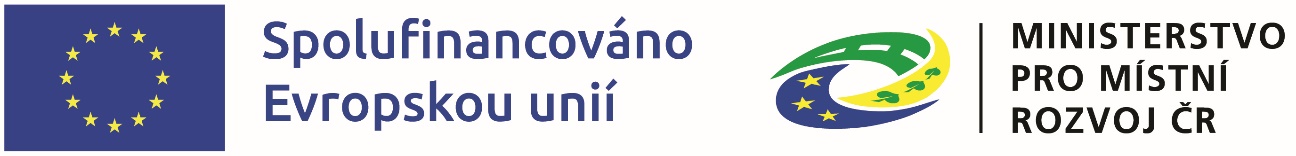 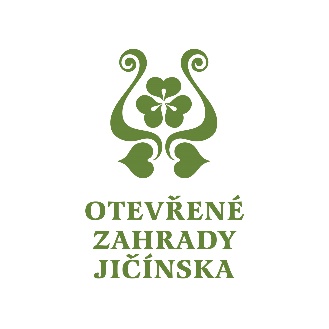 Přímé výdaje
Turistické trasy - budování a revitalizace sítě značení turistických tras (pěší, běžecké, hipo, běžkařské) a revitalizace pěších a hipo stezek s přírodním povrchem; vyznačení nových úseků, změna vedení, zvýšení bezpečnosti, úpravy, vyhlídková místa a plošiny, úvaziště pro koně, mobiliář, odpočívadla, informační tabule, turistické značení dle charakteru stezky, interpretační prvky, bezbariérové prvky, elektronické sčítače pro monitoring návštěvnosti, fotopointy a další. Výstavba nové značené turistické trasy je možná pouze s přírodním povrchem (mlatový povrch, povalový chodník) a mimo zastavěné území. V zastavěném území, vymezeném dle platného územního plánu, nelze budovat novou trasu (výstavba trasy). NELZE podporovat naučné stezky
Veřejná infrastruktura pro vodáckou a vodní turistiku / rekreační plavbu – zřízení veřejného přístaviště, sjezdy, mola, přístavní hrany, výložníky pro lodě, ostrůvky pro plavce, zařízení k likvidaci šedé vody, doplňování pitné vody, bezbariérové prvky a další zařízení vodácké infrastruktury, dále např. sociální zařízení, odpočívadla, mobiliář a informační tabule.
Zvýšení energetické účinnosti při renovaci/výstavbě budov
Nákup stavby - způsobilým výdajem je pořizovací cena max. do výše ceny stanovené znaleckým posudkem (nesmí být starší než 6 měsíců před pořízením stavby )
Nákup pozemku (limit do výše 10 %, popř. 15% CZV) - způsobilým výdajem je pořizovací cena max. do výše ceny stanovené znaleckým posudkem (nesmí být starší než 6 měsíců před pořízením nemovitosti)
DPH


Více ve Specifických pravidlech pro žadatele
20
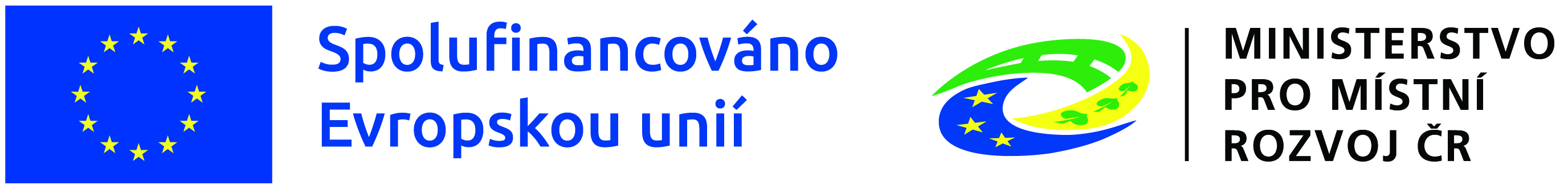 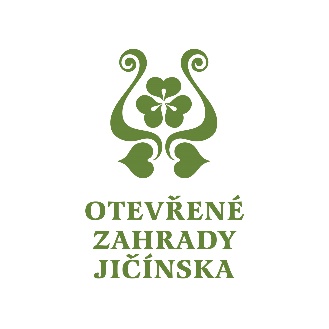 Nepřímé náklady
Dokumentace žádosti o podporu - příprava a zpracování žádosti o podporu a poradenství s tím spojené, právní služby; podklady pro hodnocení; odborné a znalecké posudky pro přípravu žádosti o podporu
Projektová dokumentace a dokumentace pro realizaci projektu - projektová dokumentace; odborné a znalecké posudky; hydrogeologický průzkum; archeologický průzkum; plán BOZP; audity, technický dozor investora; atd.
Administrativní kapacity a řízení projektu - zpracování zpráv o realizaci projektu, žádostí o platbu, účetnictví, archivace dokumentů k projektu; hrubá mzda, plat nebo odměna z dohod zaměstnanců pracujících na přípravě a realizaci projektu; tuzemské cestovní náhrady: jízdné v ČR, ubytování v ČR, stravné v ČR. 
Poplatky - pojištění majetku pořízeného z dotace; poplatky související s uzavřením kupní smlouvy, popř. smlouvy o smlouvě budoucí kupní; správní poplatky.
Režijní, provozní a jiné náklady - nájemné; operativní leasing zařízení či vybavení; hardware a software pro účely řízení projektu; internetové a tel. připojení; úklid; 
Publicita projektu 
Další náklady související s projektem -zpracování analýzy GSM dat, marketing projektu, herní prvky pro děti, workoutové prvky pro děti i dospělé, pikniková a grilovací místa, atd.

Více ve Specifických pravidlech pro žadatele
21
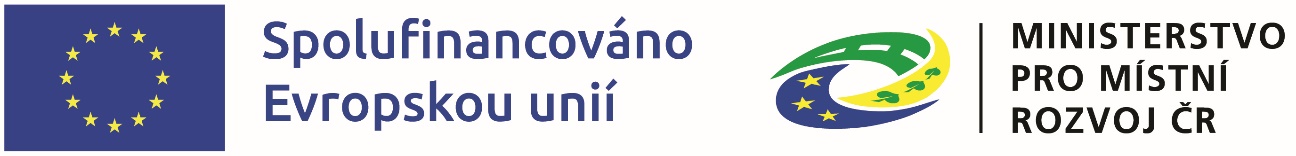 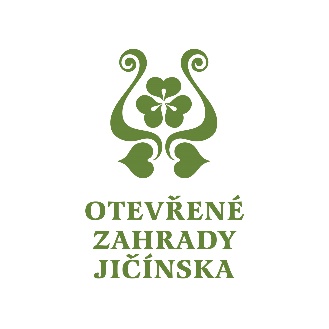 Nezpůsobilé výdaje
úroky z dlužných částek, kromě grantů udělených v podobě subvencí úrokových sazeb nebo subvencí poplatků za záruky
daň z přidané hodnoty v případech neuvedených v kapitole 8 Obecných pravidel
nákup pozemků nad stanovaný limit 10 - 15% CZV
22
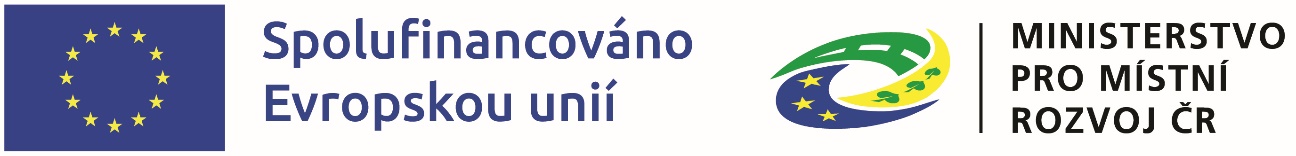 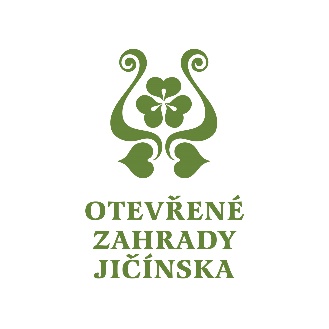 Indikátory
Další možné indikátory:
764 010 Parkovací místa pro jízdní kola
910 601 Vybudovaná nebo vybavená doprovodná infrastruktura pro vodní a vodáckou turistiku
323 000 Snížení konečné spotřeby energie u podpořených subjektů

Viz. Příloha č.1 Metodické listy indikátorů
23
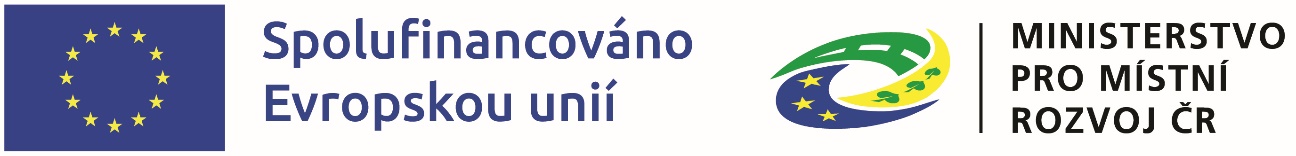 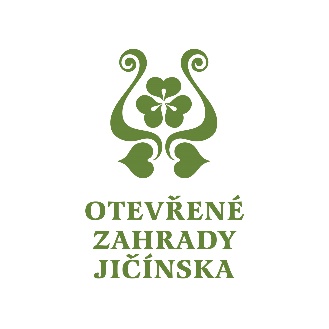 Povinné přílohy k žádosti o podporu
U povinných příloh, které nejsou pro projekt relevantní, žadatel namísto povinné přílohy vloží dokument, ve kterém uvede, že je pro něj příloha nerelevantní včetně dostatečného zdůvodnění pro toto tvrzení. 

Plná moc - dokládá se v případě přenesení pravomocí žadatele na jinou osobu (týká se i MAS)
Zadávací a výběrová řízení - K podané žádosti o podporu předloží žadatel k jednotlivým zakázkám všechny do té doby uzavřené smlouvy na plnění zakázek obsažených v projektu, včetně případných uzavřených dodatků. 
Doklady k právní subjektivitě žadatele nestátní nezisková organizace – dokládá pouze NNO – (zakladatelská smlouva, stanovy, seznam členů); pro ostatní subjekty je příloha nerelevantní 
Podklady pro hodnocení – obdoba Studie proveditelnosti z minulého období - musí být zpracovány podle osnovy uvedené v příloze č. 2 Specifických pravidel. Slouží k posouzení potřebnosti a realizovatelnosti projektu. Pokud některá kapitola není pro projekt relevantní, žadatel pod označením a názvem kapitoly odůvodní její nevyplnění. 
Doklad o prokázání právních vztahů k nemovitému majetku, který je předmětem projektu – výpis z KN - žadatel tuto skutečnost uvede, není však povinen výpis fyzicky dokládat; souhlas  vlastníka
Doklad prokazující povolení umístění stavby v území dle stavebního zákona – např. pravomocné územní rozhodnutí; u pořízení vybavení je příloha nerelevantní
Doklad prokazující povolení k realizaci stavby dle stavebního zákona - např. stavební povolení; u pořízení vybavení je příloha nerelevantní
24
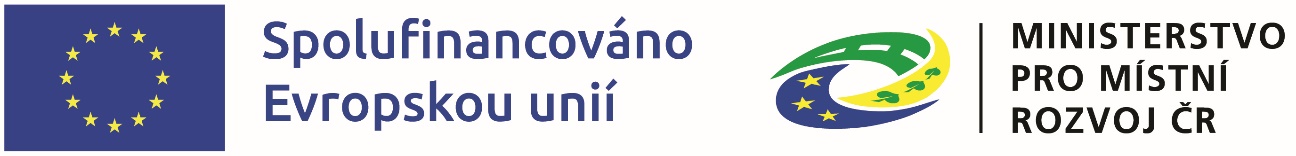 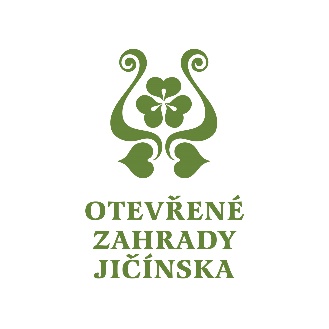 Povinné přílohy k žádosti o podporu
Znalecký posudek – u pořízení pozemku, stavby či použitého majetku; jinak je nerelevantní
Projektová dokumentace stavby - u pořízení vybavení je příloha nerelevantní
Rozpočet stavebních prací - nutné vymezit výdaje na hlavní část projektu a odlišit je tak od ostatních způsobilých a nezpůsobilých výdajů projektu; u pořízení vybavení je příloha nerelevantní
Podklady pro stanovení kategorií intervencí a kontrolu limitů – příloha musí být doložena ve formátu a podrobnosti podle vzoru uvedeného v příloze č. 4 Specifických pravidel
Smlouva o zřízení bankovního účtu
Výpis z Evidence skutečných majitelů – u české PO nerelevantní, dokládá se až případně na výzvu ŘO při jejich nejasnostech
Průkaz energetické náročnosti budovy (PENB)- Příloha je nerelevantní pro projekty, jejichž předmětem je pouze nová výstavba, či projekty ve kterých nedochází k úspoře množství celkové dodané energie za rok. 
Vyjádření příslušného orgánu ochrany přírody, že projekt je v souladu s koncepcí práce s návštěvnickou veřejností nebo obdobnou koncepcí/plánem ZCHÚ pořízeným příslušným orgánem ochrany přírody -  relevantní jen pro projekty, které se nacházejí ve zvláště chráněných územích
Souhlas příslušného Povodí (příp. dalších vodohospodářských orgánů) s realizací projektu - relevantní pouze pro projekty vodní a vodácké infrastruktury
Čestné prohlášení žadatele o podporu v režimu de minimis – pouze pro žadatele o podporu v režimu de minimis. Vzor viz příloha č. 5 Specifických pravidel. Pro ostatní je nerelevantní 
Kladné vyjádření MAS o souladu se schválenou strategií CLLD
Dokumentace k prověřování z hlediska klimatického dopadu -  příloha č. 7 Specifických Pravidel, u pořízení vybavení je nerelevantní
25
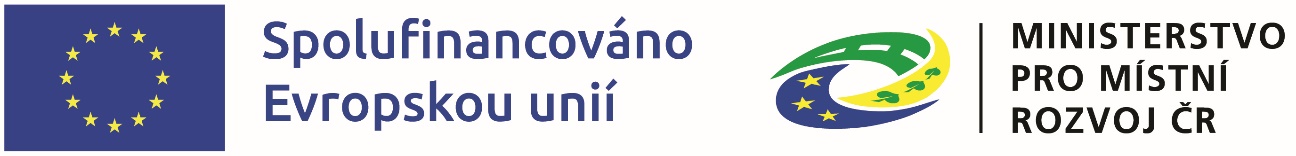 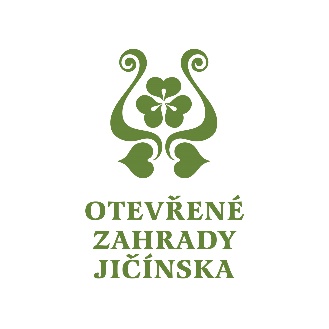 4. Webová aplikace IS KP21+ (MS2021+)
Žadatel zpracovává a podává žádost o podporu integrovaného projektu prostřednictvím MS2021+ v případě, že byl projektový záměr vybrán MAS a bylo mu vydáno kladné vyjádření MAS o souladu se schválenou strategií CLLD (platnost 60 kalendářních dnů).

Žadatel postupuje dle podmínek nadřazené výzvy ŘO IROP pro podání žádostí o podporu. 
Podmínky nadřazených výzev a další postupy jsou v gesci ŘO IROP.

Všechny podmínky ŘO IROP k 86. výzvě  a dokument s detailním postupem vyplnění žádosti o dotaci v MS2021+ je ke stažení:
https://irop.mmr.cz/cs/vyzvy-2021-2027/vyzvy/86vyzvairop
26
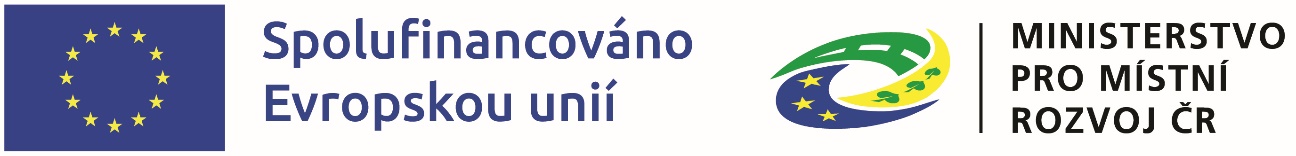 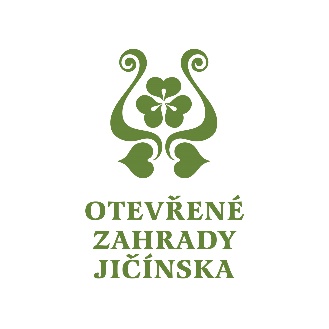 Postup pro odevzdání kompletní žádosti o podporu
Elektronickou žádost o podporu v MS2021+ vždy připodepisuje pověřený zástupce MAS, jemuž je žádost nasdílena žadatelem.

Způsob jednání v MS2021+ musí být nastaven jako Podepisují všichni signatáři . Jako první signatář v pořadí je nastaven vedoucí SCLLD (Kamila Kabelková – KABKAM_EXT), jako druhý signatář v pořadí je nastaven statutární zástupce žadatele (případně osoba s plnou mocí zastupující žadatele), jako čtenář/editor projektu je nastaven vedoucí SCLLD (Kamila Kabelková)
Žadatel tedy nastaví počet podepisujících osob na 2
27
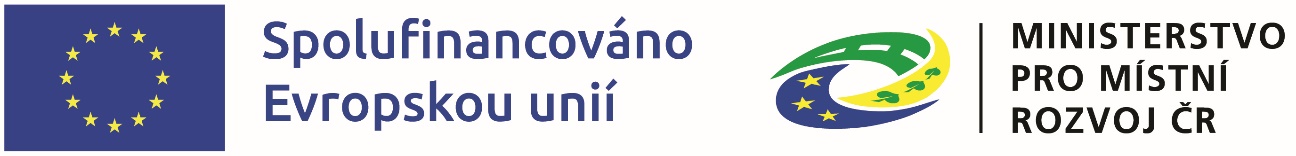 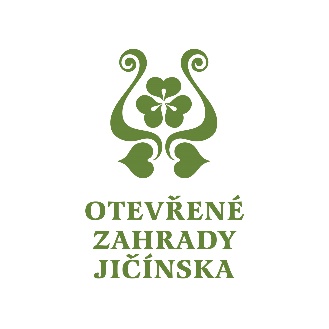 28
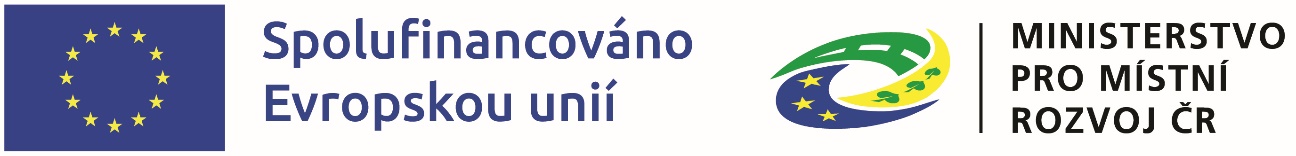 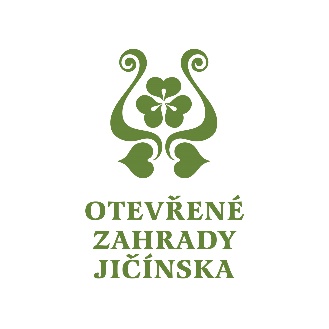 Postup pro odevzdání kompletní žádosti o podporu
Jakmile bude mít žadatel žádost hotovou, tak ji finalizuje a informuje MAS, že žádost je v MS2021+ finalizována. Po finalizaci žádosti o podporu dochází k aktivaci záložky Podpis žádosti. 

MAS posoudí, jestli je žádost o podporu v souladu s původně předloženým záměrem (zejména zaměření projektu, celková požadovaná částka, příp. další parametry hodnocené kritérii MAS) 

Pokud ano, žádost bude v MS2021+ elektronicky podepsána vedoucím zaměstnancem SCLLD.  Tímto postupem MAS osvědčí soulad elektronické žádosti s Projektovým záměrem, jež byl předmětem hodnocení MAS.

Následně žádost podepíše elektronicky i oprávněná osoba žadatele. 

Tímto je žádost o podporu připravena k podání – v záhlaví žádosti o podporu se objeví tlačítko „PODÁNÍ“– podat lze pouze ručně stiskem tlačítka
29
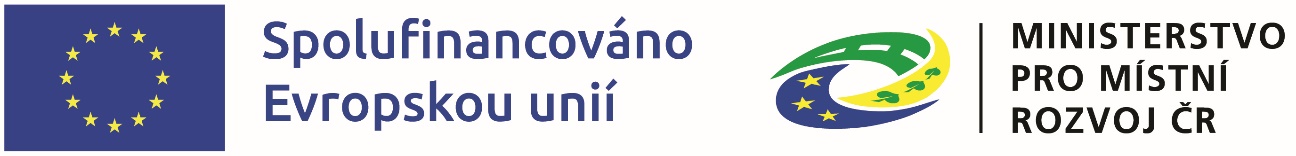 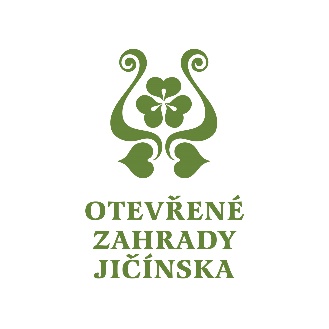 Povinnosti příjemců v oblasti publicity
Příjemci jsou povinni poskytnout součinnost při propagaci realizovaných projektů.
Po vydání právního aktu/rozhodnutí o poskytnutí dotace a v průběhu realizace projektu je příjemce povinen informovat veřejnost o získané podpoře z fondů EU.

Povinné informační a propagační nástroje (také „povinná publicita“) jsou závazné pro všechny příjemce. Jedná se o následující:
webová stránka (existuje-li),
post na sociální síti (existuje-li) – dokládá se printscreenem příspěvku,
plakát o minimální velikosti A3 nebo alternativy uvedené v odst. e) kapitoly 10.1 Obecných pravidel, u projektu do 500 tis. EUR (cca 12,5 mil. Kč))

Minimální informace, které budou uvedeny na nástrojích povinné publicity:
název projektu v plné nebo zkrácené formě v souladu s názvem v MS2021+,
hlavní cíl projektu,
logolink: znak EU s povinným textem a logem MMR (viz kapitola 10.3 Obecných pravidel)
30
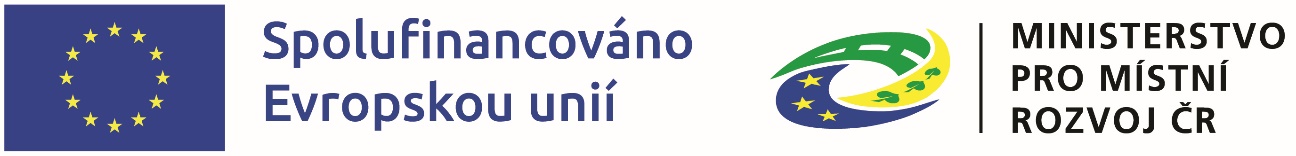 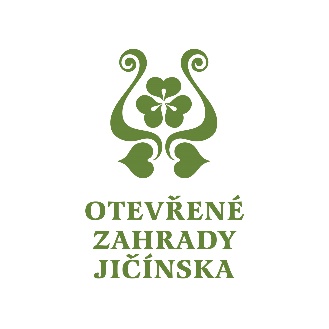 Pravidla pro zobrazování log
Grafické normy pro logo EU a vymezení standardních barev jsou uvedeny v doporučujícím Manuálu jednotného vizuálního stylu fondů EU v programovém období 2021–2027
Loga se vždy umisťují tak, aby byla zřetelně viditelná a úměrně velká k dokumentu
Logo EU je vždy na první pozici zleva v horizontálním řazení a na nejvyšší pozici ve vertikálním řazení. Logo ŘO IROP (MMR), je umístěno na druhé pozici. Pokud je kromě loga ŘO IROP použito i další logo (například příjemce), je umístěno na třetí pozici.
Logo EU musí mít vždy nejméně stejnou velikost (výšku) jako všechna ostatní použitá loga
Preferované zobrazení loga EU je v barevném provedení.

Generátor povinné publicity: https://publicita.dotaceeu.cz/gen/krok1
31
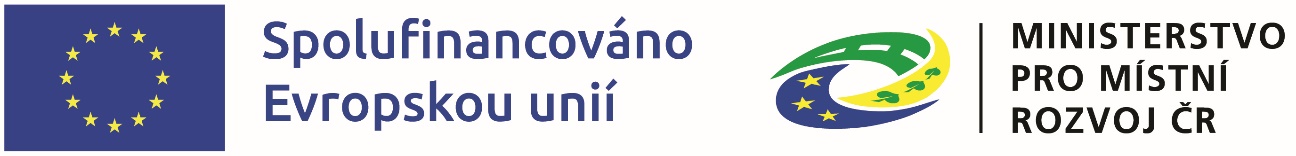 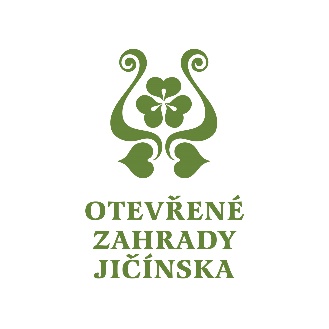 Důležité odkazy
Výzva MAS včetně příloh (projektový záměr, kritéria hodnocení MAS, kontrolní listy a další přílohy ke stažení): 
https://www.otevrenezahrady.cz/aktivity-a-projekty/vyzvy-pro-zadatele/integrovany-regionalni-operacni-program-irop-2021-2027

Text výzvy IROP, obecná a specifická pravidla včetně příloh, postup pro podání žádosti v MS2021+:
https://irop.mmr.cz/cs/vyzvy-2021-2027/vyzvy/86vyzvairop

Kontrolní listy CRR k hodnocení žádostí:
Kontrolní listy pro hodnocení formálních náležitostí a přijatelnosti | CRR

Konzultační servis CRR: 
https://www.crr.cz/irop/konzultacni-servis-irop/

Odkaz na systém MS2021+ pro podání plné Žádosti o podporu: 
https://iskp21.mssf.cz/
32
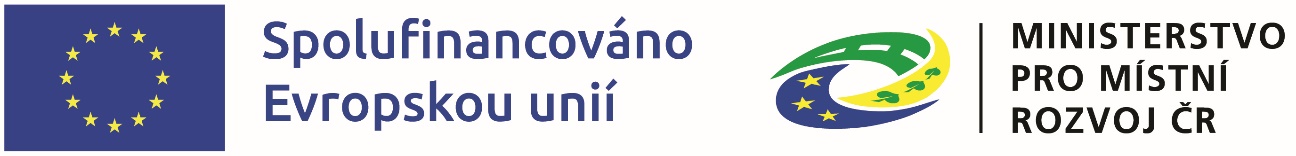 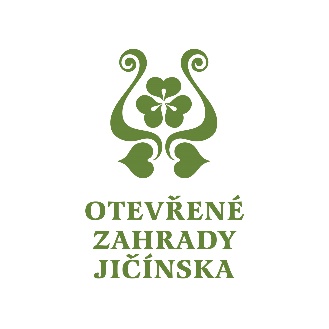 5. Různé, diskuze
33
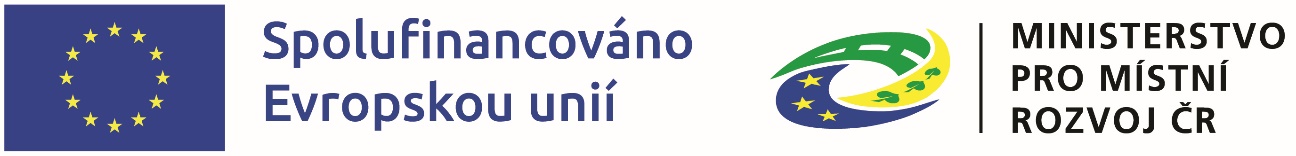 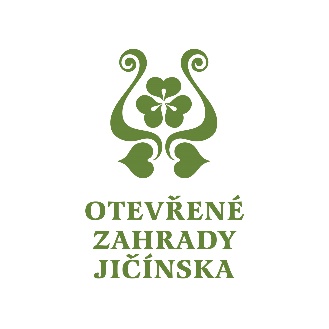 Děkujeme za pozornost
Otevřené zahrady Jičínska z. s.17. listopadu 1074, 506 01 Jičín

Kontakt:
Mgr. Kamila Kabelková, vedoucí zaměstnanec pro realizaci SCLLD, tel. 602 420 396

Email: otevrenezahrady@seznam.cz, irop@otevrenezahrady.cz 
www.otevrenezahrady.cz, https://www.facebook.com/otevrenezahrady
34